Putting skills to good use
Anna Rubin, OECD LEED
[Speaker Notes: One of the recommendations presented by Piotr was about the need for public policies to focus not just on the supply of skills, but also how skills are used in the workplace.  Because this type of approach is less well known in Poland – and in countries across the OECD more generally – I wanted to take the time to explain a bit more about what we mean by this.]
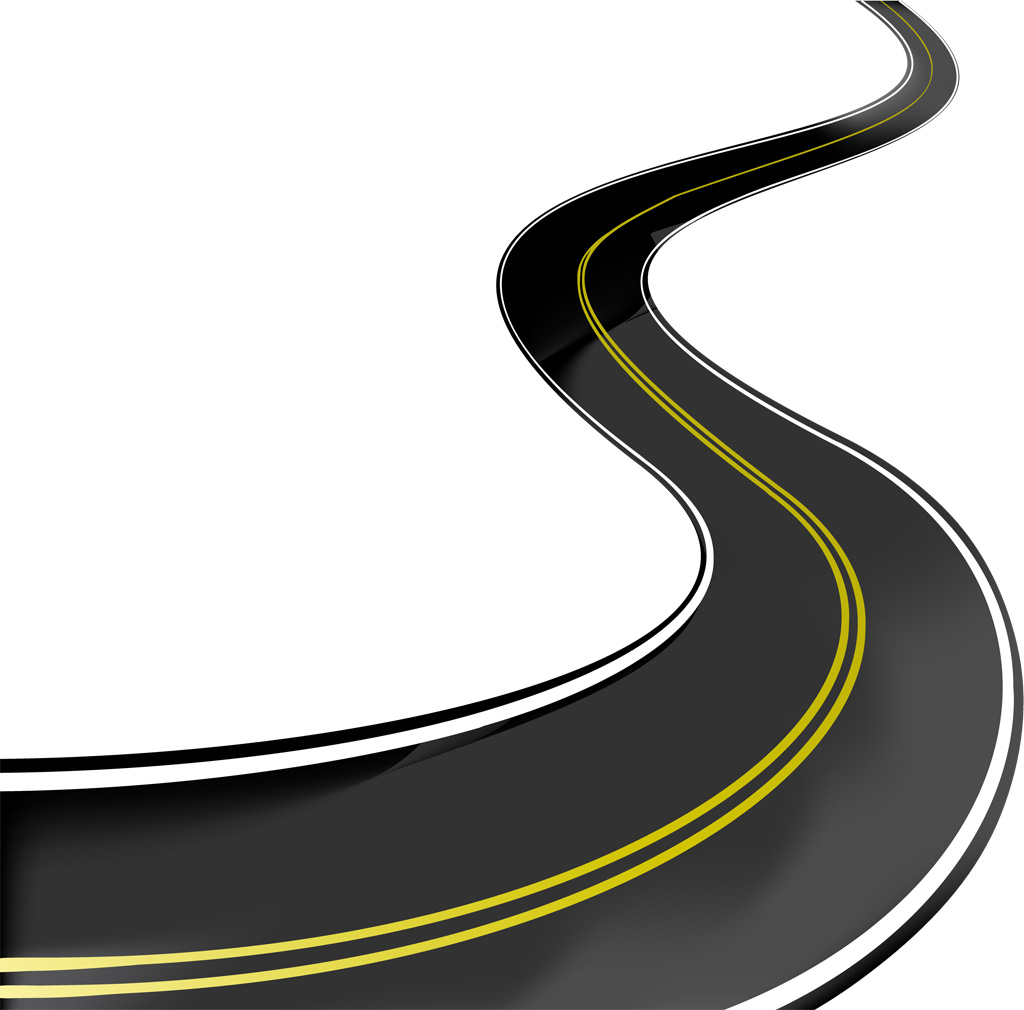 TWO ROADS
TWO ROADS
Competing on QUALITY, supported by skilled workers with good jobs
HIGH
Competing on PRICE, with labour as a cost to be minimised
LOW
[Speaker Notes: While a bit of an over simplification, for illustration purposes, we can say that there are two roads employers can take. 

On the low road, employers pursue a competitive advantage based on low cost goods and services.  Workers, in turn, are seen as “an easily substitutable factor of production, or as a cost to be minimised”. This business strategy results in jobs which require low levels of skill and give workers little task discretion, autonomy or flexibility. (Wright and Sissons 2012)

In contrast to this, employers who compete on the basis of quality, with differentiated products or services, see their employees and the skills that they have as key to their competitive advantage (Skills Australia, 2012).  In other words, workers and their skills are an asset to be invested in, rather than a cost to be minimised.  Under such an approach, employers seek to maximise how they use their worker’s skills rather than relying on low-skilled, low-wage workers. 

As you my colleauge Jonathan presented, where there is a concentration of employers taking the low road, local economies can get stuck in what we call the low skills trap.  In such places, a low level of skills use on the part of employers and a low supply of skills in the workforce can become a vicious cycle. 


Of course these divisions are not always clear cut in practice, and research has highlighted a number of counter examples – for example, in her book, The Good Jobs Strategy, Zeynap Ton shows that by combining the right operations practices with investing in staff training, job quality, and employee discretion retailers such as Mercadona, the largest supermarket chain in Spain, and Trader Joes a large American chain have been able to create a virtuous circle between low costs products, high quality customer experiences, and high quality jobs, even in an industry typically known for low quality, low wage work.  

In contrast, research on the fitness industry by Lloyd in the UK showed that fitness chains operating at the high end of the market did not necessarily use the skills of their workforce more than those at the low end – rather, their high value positioning was based on the variety and quality of the equipment and amenities.]
LOOKING INSIDE THE “BLACK BOX” OF EMPLOYERS
[Speaker Notes: Getting local economies on the high road will require looking inside the “black box” of employers to better understand how they are using the skills of their workers.]
INCIDENCE OF OVER- AND UNDERSKILLEDPercentage of over- and under-skilled workers in literacy
Source: Survey of Adults Skills (PIAAC) (2012), Table 4.25c.
[Speaker Notes: First, we can look at PIAAC data from the OECD to start to get a sense of the degree to which workers are over or under skilled for their jobs, and how this varies across countries.  Measuring the degree of skills mismatch is difficult for a number of reasons, but these results can at least provide an indication. You can see here, that for the vast majority of countries surveyed – including Poland -- many more workers report being overskilled than underskilled. 

OECD research has shown that this is a source of productivity losses at the country and industry level, as well as having wage penalties at the individual level  (OECD, 2013; and Adalet McGowan and Andrews, 2015), (Quintini, 2014).]
Share of Jobs with High Levels of High Performance Workplace Practices
Source: OECD 2016 Employment Outlook
[Speaker Notes: Digging even deeper into the workplaces, we can look at comparative data on workplace organisation practices.  

What happens inside the workplace – the way work is organised and jobs are designed as well as the management practices adopted by the firm – is a key determinant of how skills are used. In particular, it has been argued that better skills use and higher productivity can be achieved by implementing what are called High-Performance Work Practices (HPWP) which include both aspects of work organisation – team work, autonomy, task discretion, mentoring, job rotation, applying new learning – and management practices – employee participation, incentive pay, training practices and flexibility in working hours (Johnston and Hawke, 2002). Such practices have been linked to productivity and performance at the company level, as well as higher wages and job satisfaction at the individual level. 

Using new data just released from the Survey of Adult Skills, this chart shows the prevalence of high performance workplace practices.  You can see the prevalence of such practices in Poland is less than the OECD average.

So clearly, there is room for improvemnet here.]
Workers, employers, and economies can benefit from putting skills to better use, but what role can the public sector play in making this happen?
[Speaker Notes: So we see that workers, employers, and economies can benefit from putting skills to better use, but what role can the public sector play in making this happen?]
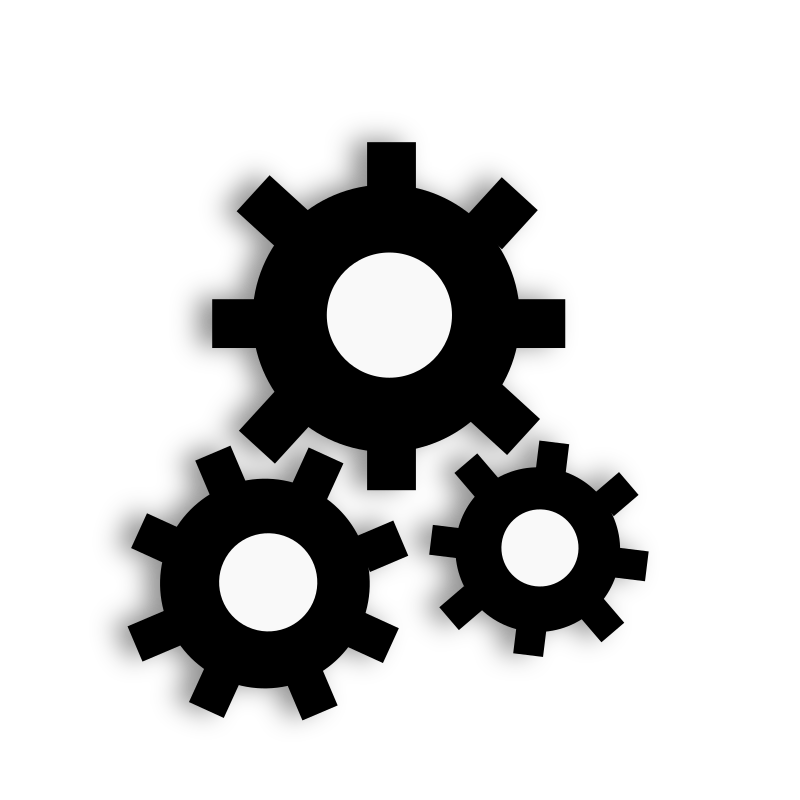 Moving employers up the value chain to products and services that require higher skilled workers
Supporting employees in reshaping work organisation to ensure skills are fully used
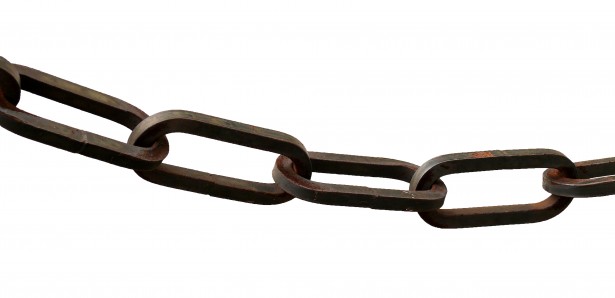 [Speaker Notes: While this type of work is relatively less common, we have been able to identify some good practices across the OECD and beyond.

Specifically, these practices use one of two approaches

The first is supporting employees in reshaping work organisation – so for example supporting employers in designing jobs that allow for autonomy and tasks diversity; creating channels for employee participation in discussing business strategies or process or product improvements; or rotating employees between different jobs; 


The second is helping employers move up the value chain to products and services that require higher skilled workers]
WORKING DIRECTLY WITH EMPLOYERS
Building awareness and buy-in 

Providing support for employers to diagnose weaknesses in work organisation and implement improvements

Creating support networks and promoting peer learning
Finland: Liideri
SUSAN

SINGAPORE
[Speaker Notes: At the level of working directly with employers, there are a number of things that the public sector can do

One is simply raising awareness of these issues and making information about the benefits and practicalities of addressing work organisation more readily available. Showcasing employers that are using such practices can also help to create peer pressure for others to follow. 

More intensively, public programmes can provide support to employers to help them diagnose work organisation issues or opportunities for moving to higher value added production, and implement action plans for moving forward. 

Finally, evaluations of existing public programmes have highlighted the effectiveness of creating peer networks or clusters of employers – both as a means of being more cost-effective in delivery and to promote peer learning.   

Finland has a relatively long history of funding programmes around what they call “workplace innovation”, dating back to 1993. For example, between 2004 and 2010, over 2000 workplaces and 200 000 employees participated in practice-based projects that brought in consultants and researchers to help workplaces improve productivity and the quality of working life.  What’s interesting about the newest iteration of their workplace innovation work – the Liideri programme – is that responsibility has been transferred from the Ministry of Labour to the Funding Agency for Technology and Innovation (Tekes) as part of the adoption of a new national innovation strategy that emphasizes demand and user-driven innovation and non-technological innovations.
 
The Liideri project has three focus areas: renewal of management; employee participation in renewal of products, services and their production; and new forms of work organization and working. A number of instruments are used to effect change in these areas, including work organization development projects, integrated R&D projects, funding for research, and widespread dissemination of the outcomes and principles of the work (websites, social media, case studies, workshops, network of experts, etc.) 


"Using establishment data on formal affiliation and other network measures, they find that managerial participation in networks-specifically, in industry and cross-industry associations, civic organizations, and the internal networks of multi-unit firms positively affected both the probability that high-performance work practices and employee training programs would be adopted and, where they were adopted, the intensity of their adoption. Multiple affiliations raised the likelihood that an establishment would pursue an intensive approach to work reorganization and training." (Erickson and Jacoby, 2003)

"Programmes have refocused from case work policy models towards networking strategies"; "Evidence suggests that when clusters of enterprises work together, this proves cost effective for programme agencies and is likely to deliver sustainable results" (UKWON 2015)]
TAKING A SECTOR-BASED APPROACH
Making moving to the high road a “win-win” in the short and long-term

Identify sectors with a high proportion of low quality jobs

Seizing the opportunities that “triggers” can bring

Considering broader institutional factors
UK: Futures Programme
SUSAN

SINGAPORE
[Speaker Notes: Moving beyond intervening at the level of individual workplaces, we also see a number of good practices related to sector-based approaches. Sector based approaches can be particularly effective for a number of reasons 
•For one, they can be targeted to sectors where there are a high proportion of low quality, low wage jobs such as retail, tourism, or other services. 

•Also, by targeting sectors as opposed to individual employers, broader institutional factors can be taken into account – for example, whether qualifications support the development of a range of skills or are very narrowly defined or how licensing or product market regulations affect the context for skills deployment. Changes in these institutional frameworks can also serve as “triggers” for sectors to re-examine how skills are being used. 

•Finally, this type of sector-based approach benefits from strong employer leadership. While the public sector can play a facilitative role, it can be easier to get a wide range of employers on board if they see other employers at the helm of such initiatives and are able to identify role models and good practices directly from their peers. 
•For example, the UK the Futures Programme is taking promoting collaboration between employers to to help boost sluggish productivity growth. For example, one strand of this work looks at how to leverage supply chains to improve management and leadership skills within SMEs, with “prime” businesses playing a leadership role in working with their suppliers.]
WORKING REGIONALLY
Building a community-wide vision 

Bringing a  variety of players on board

Creating a regional brand
US:
Cleveland
SUSAN

SINGAPORE
[Speaker Notes: Finally, there are also some interesting examples of cities or regions tackling these issues from a place-based perspective. 
Such an approach can help to shift the conversations away from being exclusively within the domain of employers, sector bodies or specific public agencies to one that is about building a community wide vision for the future of a local economy. 
This allows for bringing a wider range of players on board – from training institutions to economic development agencies to universities to local authorities. 
Where efforts are particularly well coordinated and effective, a regional brand can emerge, which identifies a region to both insiders and outsiders as a place that marks its products or services as being particularly unique or of high quality, or creates a culture that values workers and their skills. 
For example, Akron, Ohio in the United States was once the world’s capital of rubber and tire production, but had to face the challenge of repositioning itself as this sector declined. In the late 90’s, the local university set out a vision for the city’s economic revitalisation. In particular, it looked at how to ensure that the skills and expertise that the local population had rubber and tire production did not go to waste, and rather could be used to help the local economy transition into new sectors. Through a combination of investments in research centres, innovation parks, and incubators, over the past 15 years, Akron has been able to leverage these skills to transitoin into a world-renowned centre for polymer research and production.]
1
2
3
Virtuous circle between developing & using skills
Collective efforts needed to build buy-in & overcome inertia
Boosting supply of skills will not be enough
KEY TAKEAWAYS
[Speaker Notes: To conclude, I just want to highlight three key points to consider

The first is that focusing just on boosting the supply of skills will unlikely be enough to smooth the transition – we also need to consider how these skills are used 

The second is that there is a virtuous circle between the development and use of skills, and at the level of sectors and regions, strategies need to be developed that consider in tandem. 

Finally, the third is that is admittedly not easy work to do, and even just conceptualising skills utilisation as an area of public concern can be an uphill battle. Making such efforts successful requires getting a range of players on board, looking for expertise that may lie outside the public sector, and having employers play a leadership role.]
Thank you!
Anna.RUBIN@OECD.org
[Speaker Notes: For those of you interested learning more on these topics, we will be releasing a report in the fall that looks at case studies of programmes in 9 countries, and will be launching a new series of country reviews on these issues in 2017.]